门店申请报损报溢
在“仓储”模块打开“盘点管理”——“损溢申报单”
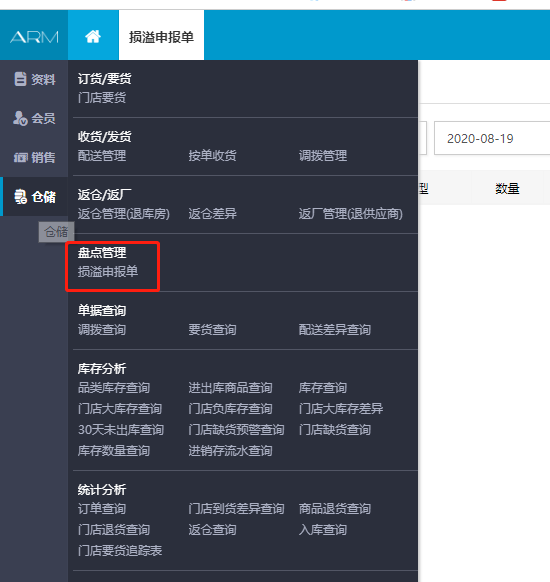 填入相应的数据后，提交
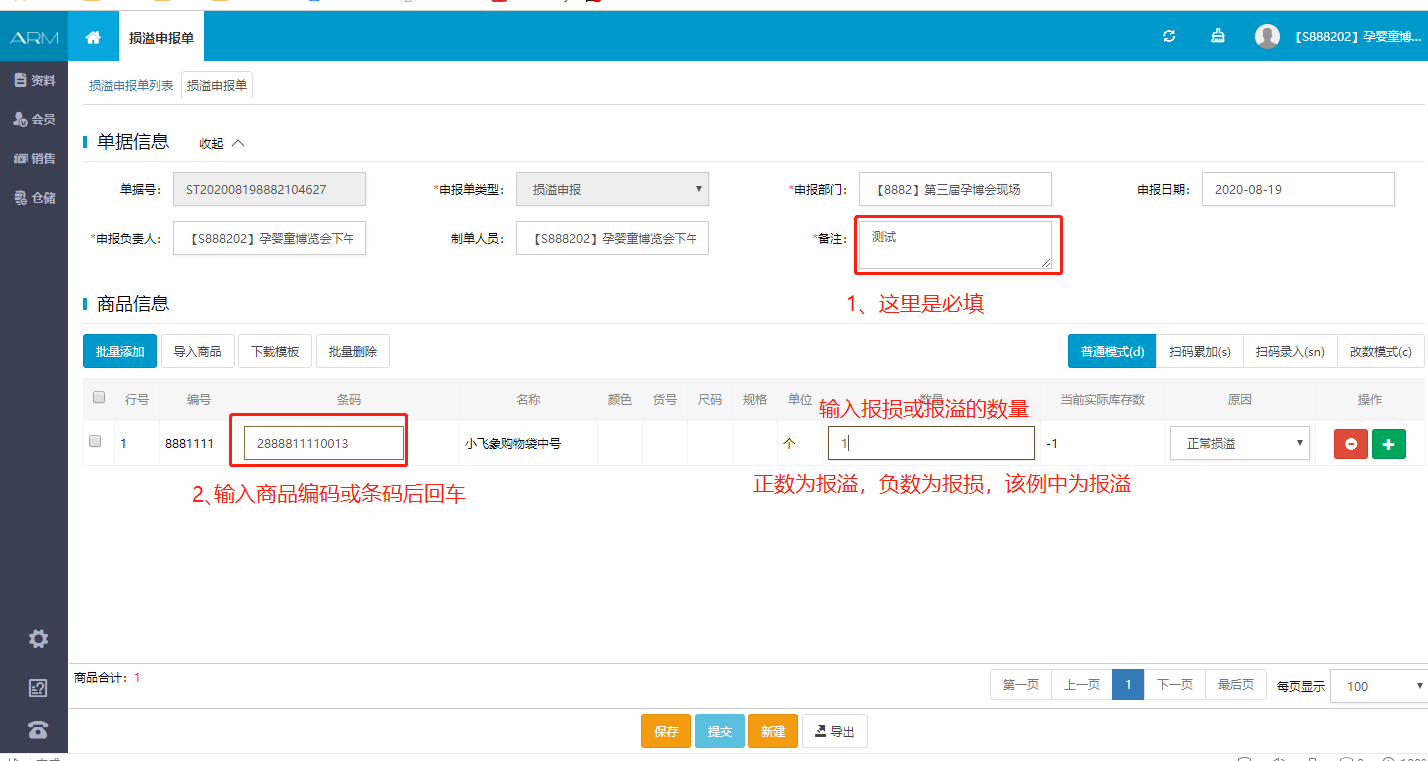 区域经理审批
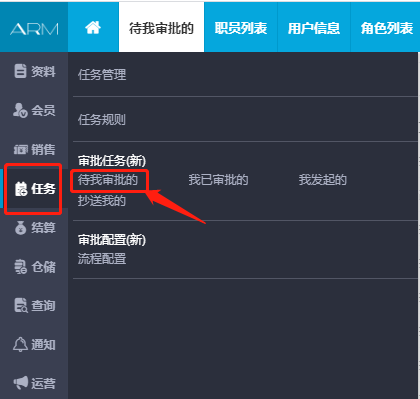 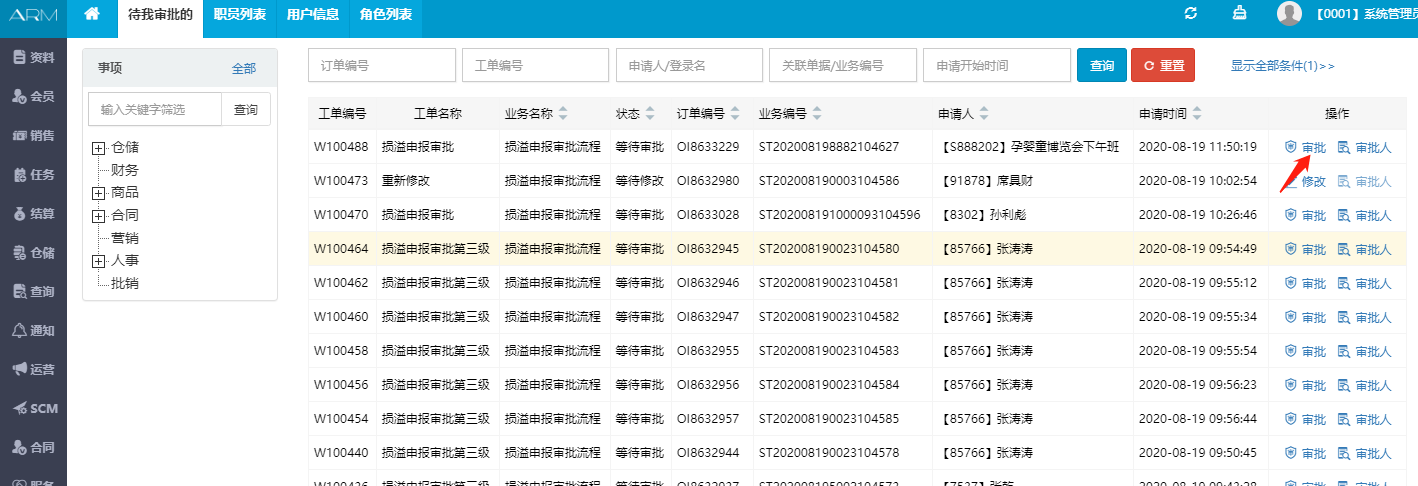 审批流程为：区域经理——盘点部——财务
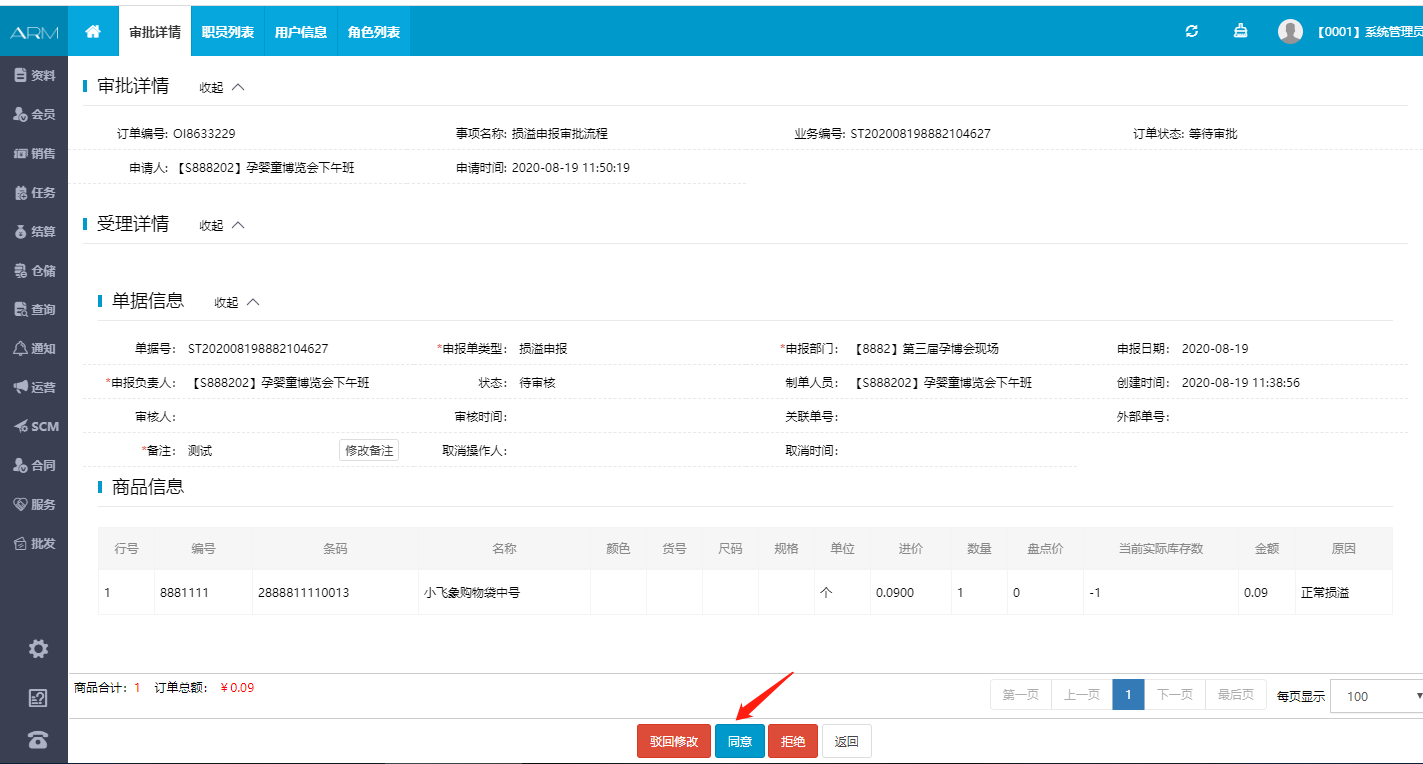 财务审批完最后一级，库存变化。
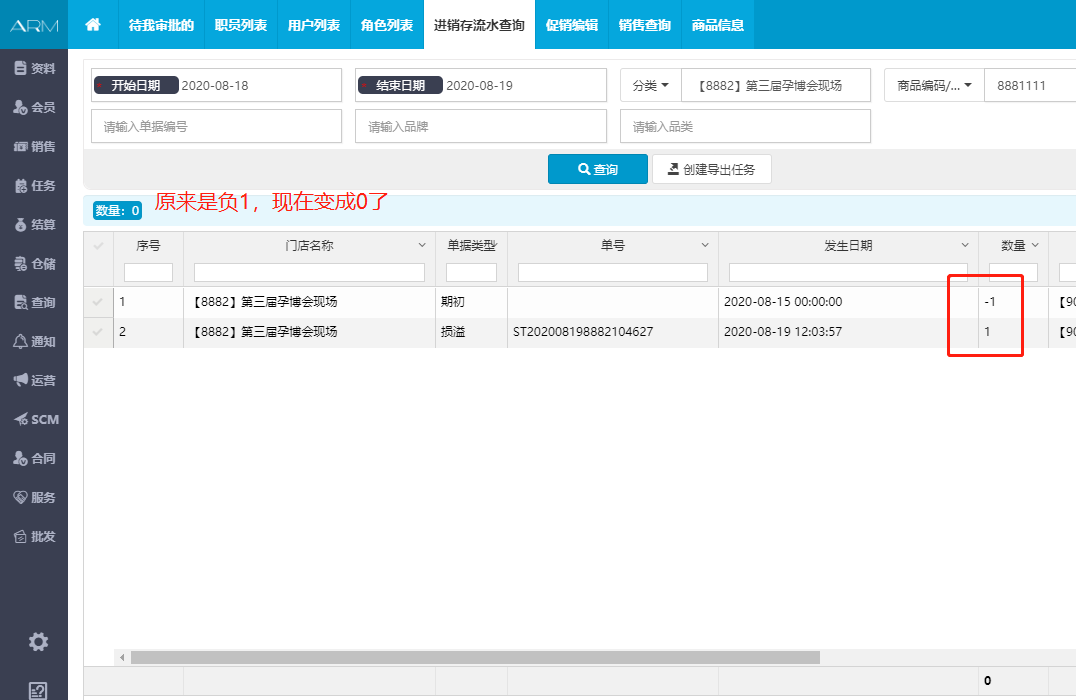